CS 498 Probability & Statistics
Lecture 01
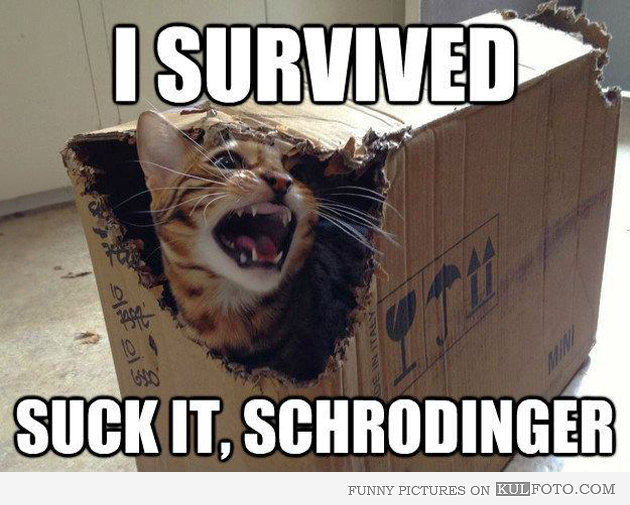 [Speaker Notes: How many of you have heard of the Schrodinger cat?]
Course logistics
Class schedule
MWF 11:00-11:50 am 
1214 Siebel Center.

Office hours
TBD
Evaluation
Homework, midterm, final
Instructor
David Forsyth
Email: daf@illinois.edu
SC3310 (best way to reach)

TA: Zicheng Liao
Email: liao17@illinois.edu
http://luthuli.cs.uiuc.edu/~daf/courses/Probcourse/Probcourse-2013/498-home.html
Where to start?
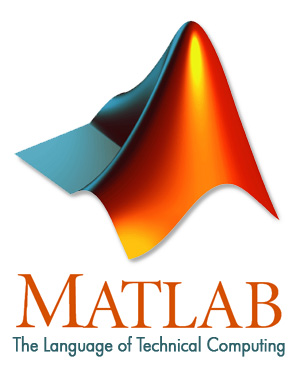 About matlab
“The language of technical computing”
The language of MATRIX
Easy interface (C-like), simple syntax, and well-documented.
Interpreted rather than compiled
Cross-platform
Cross-language (matlab <==> C/C++)
Free student license!
[Speaker Notes: Raise your hand if you are 
	matlab experts, 
	familiar with matlab, 
	have used matlab once or twice, 
	never used but heard of, 
	first time hear it
What programming language have you used? C/C++, java, python, perl, bash]
Install matlab
Half way to success
Step 1: go to http://webstore.illinois.edu/home/

Step 2: follow instructions.. And you’re all set
Install matlab
Half way to success
Step 1: go to http://webstore.illinois.edu/home/

Step 2: follow instructions.. And you’re most likely to run into sorts of problem
Check out a matlab package (I am using R2012b)
License.dat, installation file, and installation key.
Strictly follow http://dl.webstore.illinois.edu/docs/ii/matlabconc.htm
Tricky part: connect to the license manager on server
Physically connected to campus network
VPN  (http://dl.webstore.illinois.edu/docs/ii/vpn.htm)
Follow instructions.. And you’re all set.
You’ve got here!
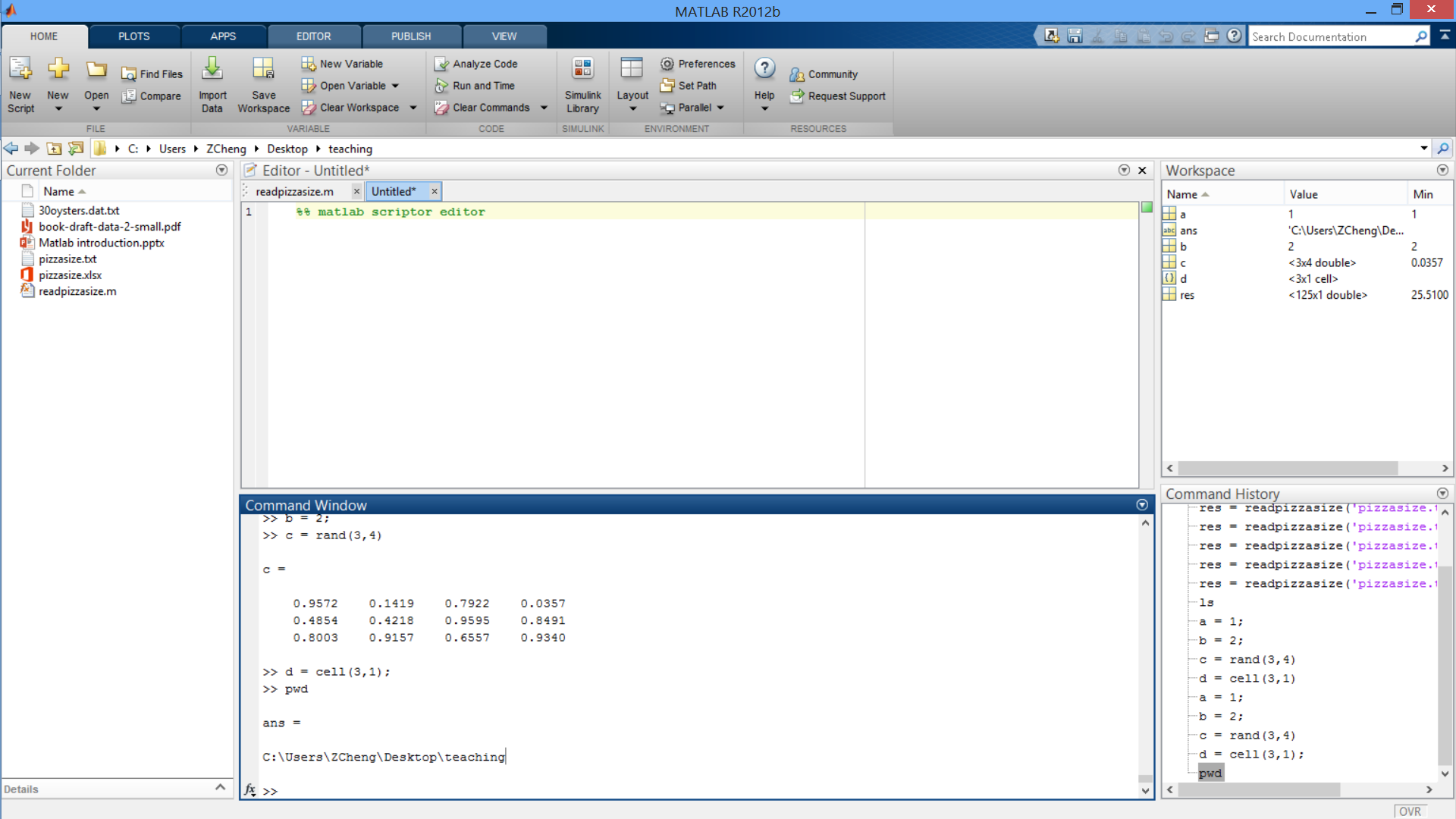 Create a scalar variable, vector, matrix
>> a = 1; b = 2;   	%create variable a=1, b=2

>> c = [1 0 1]	%create a row vector
c =
     1     0     1

>> c = [1, 0, 1]	%comma is equivalent to ‘ ‘
c =
     1     0     1

>> c = [1; 0; 1]	%create a column vector with semicolons
c =
     1
     0
     1

>> c = [1; 0 1]	%rows must match in dimension
Error using ‘vertcat’
CAT arguments dimensions are not consistent.
Create a scalar variable, vector, matrix
>> d = [1 -2 0; 0 1 2]	%create a 2x3 matrix
d =
     1    -2     0
     0     1     2

>> e = zeros(3,3)  		%create a 3x3  zero matrix
e =
     0     0     0
     0     0     0
     0     0     0

>> f = ones(3,3)    		%create a 3x3  matrix with all 1
f =
     1     1     1
     1     1     1
     1     1     1

>> g = rand(2)       %create a 2x2  matrix with random values 
g =
    0.6557    0.8491
    0.0357    0.9340
Indexing
>> a = [1 2 3 4 5 6 7 8 9 10];
>> a = 1:10	%quick way to create a sequence
a =
         1     2     3     4     5     6     7     8     9    10

>> a(3)	%retrieve the 3rd elm, 1-based indexing, C is 0-based
ans =
         3

>> a(end)	       %retrieve the last element
ans =
         10

>> a(2:6)	       %retrieve a sub-sequence
ans =
         2     3     4     5     6

>> a(:)’	       %colon retrieves the whole vector
ans =
         1     2     3     4     5     6     7     8     9    10
Indexing
>> a = rand(3,3)
a =
    0.6555    0.0318    0.0971
    0.1712    0.2769    0.8235
    0.7060    0.0462    0.6948

>> a(2,3)		%retrieve element at row 2 column 3
ans =
         0.8235

>> a(8)		%column-major indexing; C is row-major
ans =
         0.8235

>> a(1,:)		%retrieve the whole first row
ans =
         0.6555    0.0318    0.0971

>> a(2:3,1:2)  	%retrieve a sub-matrix 
ans =
         0.1712    0.2769
         0.7060    0.0462
<c2>
<c3>
<c1>
<r1>
<r2>
<r3>
Basic operators: +  -  *  /
>> a + b    % a = 1, b = 2
ans =
         3
>> c - a	% vector - scalar
ans =
         0    -1     0
>> a - c	% scalar – vector, a = 1, c = [1   0   1]
ans =
         0     1     0

>> c * b   	% =c * b, vector-scalar multiplication; commutative
ans =
         2     0     2

>> c / b	            % vector divided by scalar, c = [1 0 1], b = 2
ans =
        0.5000         0    0.5000

>> b / c	            % scalar divided by vector
Error using  / 
Matrix dimensions must agree.
Basic operators: +  -  *  /    .*  ./
>> c + d	            % vector plus vector c = [1  0  1], d = [2  2  -1]
ans =
         3     2     0

>> c + 1:5	            % a 1x3 vector plus a 1x5 vector
Error using  + 
Matrix dimensions must agree.

>> e = [2; 2; -1]  % a 3x1 column vector
e =
         2
         2
        -1
>> c + e	           % a row vector plus a column vector
Error using  + 
Matrix dimensions must agree.
>> e’	           % transpose of e
ans = 
         2     2    -1
>> c + e’
ans =
         3     2     0
Basic operators: +  -  *  /    .*  ./
>> c*d                  %c = [1  0  1], d = [2  2  -1]
Error using  * 
Inner matrix dimensions must agree.

>>c*d’	            %dot product
ans =
         1

>> c.*d	            %element-wise operation,  [1*2  0*2  1*(-1)]
ans =
         2     0    -1

>> c./d
ans =
      0.5    0   -1.0

>> e = 1:5; 
>> c./e
Error using  ./ 
Matrix dimensions must agree.
Basic operators: +  -  *  /    .*  ./
%---implement dot product of two vectors---%
>> c = [1 0 1]; d = [2   2  - 1];

%C-style impl: always try to avoid for loops if possible
>> ans = 0;	
>> for i = 1:length(c)
           ans = ans + c(i)*d(i);
     end
>> disp(ans);
         1      

%matlab way of doing it
>> c*d’;		%already shown
>> dot(c, d);	%matlab built-in function
>> sum(c.*d)	%your way of doing it explicitly
ans =
         1
Basic operators: ^ .^
>> 5^2		% 5 to the power of 2
ans =
        25

>> d^2		% d = [2   2  - 1]
Error using  ^ 
Inputs must be a scalar and a square matrix.

>> d.^2
ans =
         4     4     1

>> 2.^d		% scalar .^ vector
ans =
         4.0000    4.0000    0.5000

>> d.^c		 % vector .^ vector, c = [1 0 1]
ans =
         2     1    -1
Logical subscripting
Logical operators: &(and), |(or), xor, a>b, etc
>> if (2 > 3) || (1&1	)
              disp('true');
     else
              disp('false');
     end
true

>> a = 1:4; 	%a=[1  2  3  4]

>> res = a>2
res =
     0     0     1     1	%logical type
Logical subscripting
Logical operators: &(and), |(or), xor, a>b, etc
>> a = 1:4; 	%a=[1  2  3  4]

>> res = a>2
res =
     0     0     1     1	%logical type

%--- continue from here---%
>> a(a>2)		%=a(logical([0 0 1 1])), not a([0 0 1 1])
ans =
     3     4

%%
>> a = randn(1, 10000);  % 10000 samples from normal distribution
>> sum(a<1 & a>-1)/10000	%guess an answer..
ans =
         0.6732		%1-sigma of normal distribution
Concatenate
>> a = [1 2];

>> a = [a 3]		%concatenate a scalar
a =
     1     2     3

>> a = [a [3 2 1]]		%concatenate a with a vector
a =
     1     2     3     3     2     1

>> b = 1:6;  a = [a; b]	%concatenate in the vertical dim
a =
     1     2     3     3     2     1
     1     2     3     4     5     6

>> a = [a; 1:7]		%dimension must match
Error using vertcat
CAT arguments dimensions are not consistent.
Delete
>> a
a =
     1     2     3     3     2     1
     1     2     3     4     5     6

>> a(1,:) = []		%delete the first row
a =
     1     2     3     4     5     6	%matrix size changed

>> a(2:3) = []		%delete two elements in a vector
a =
     1     4     5     6

>> a(2) = []		%delete one more element
a =
     1     5     6
Online resources
A quick tutorial
http://web.eecs.umich.edu/~aey/eecs451/matlab.pdf
Get started with matlab
http://www.mathworks.com/help/pdf_doc/matlab/getstart.pdf
Matlab online document (everything is here!)
http://www.mathworks.com/help/matlab/
>> doc func_name
>> doc; search with key words
First tools for looking at Data
It’s all about data
“what’s going on here?”
Descriptive statistics
Look into data (make sense of what’s going on)
Not working..
Bingo!
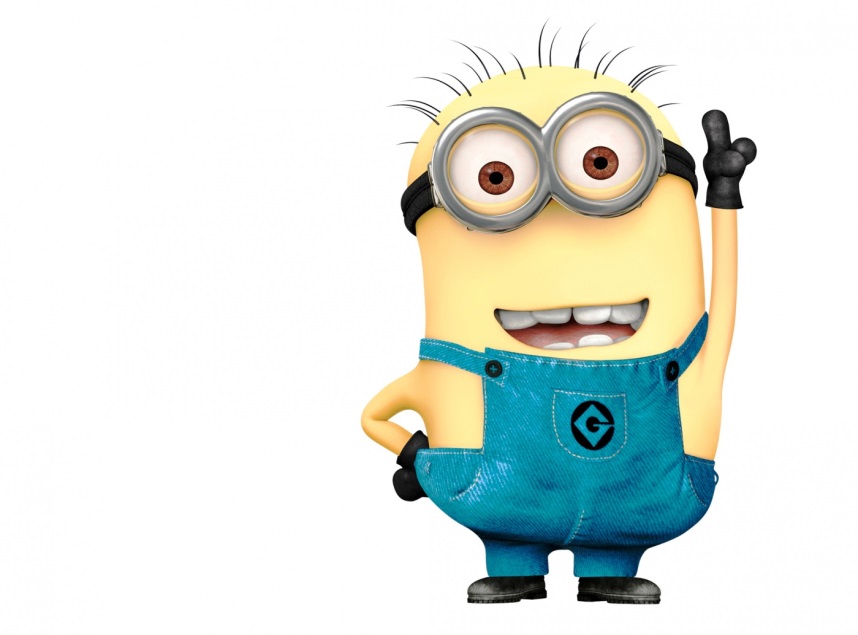 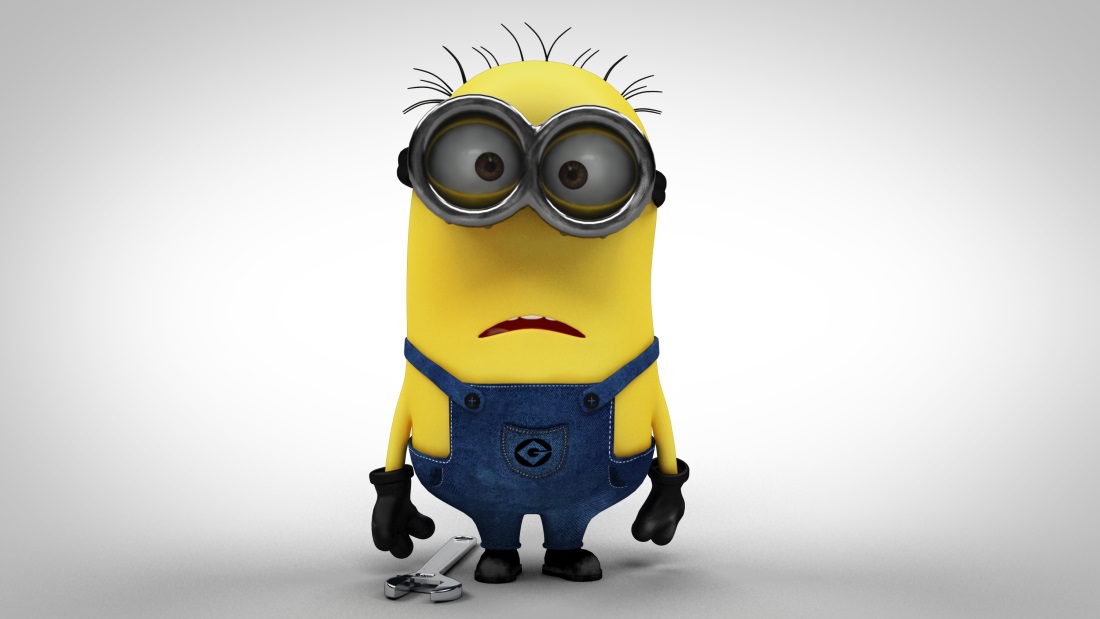 Problem 
+ 
Data
Algorithm
Re-design algorithm
[Speaker Notes: Have you worked on a project that has real data involved in?]
Datasets
School dataset
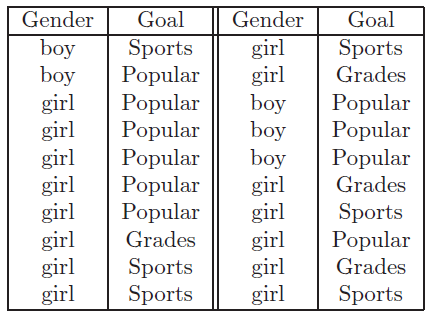 http://lib.stat.cmu.edu/DASL/Datafiles/PopularKids.html
Bar charts
Count of categorical data
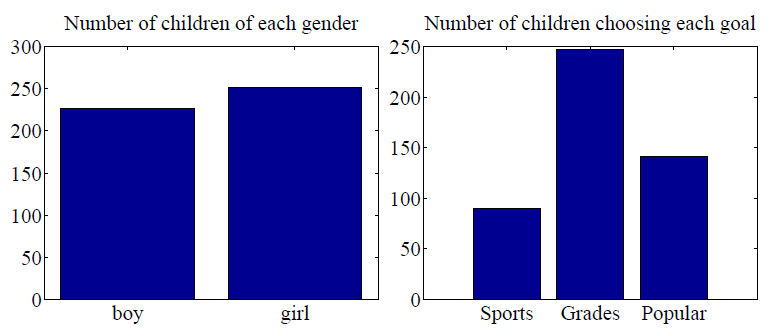 matlab\plotschooldata.m
(Walk through the whole process)
Datasets
Pizza size dataset
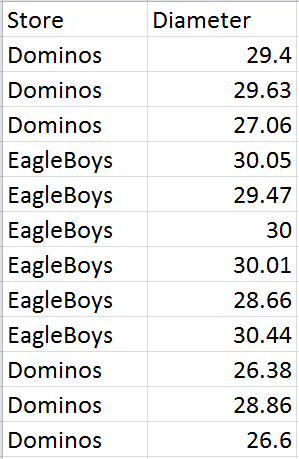 http://www.amstat.org/publications/jse/jse_data_archive.htm
Histogram
Count of continuous data in even (or uneven)  intervals
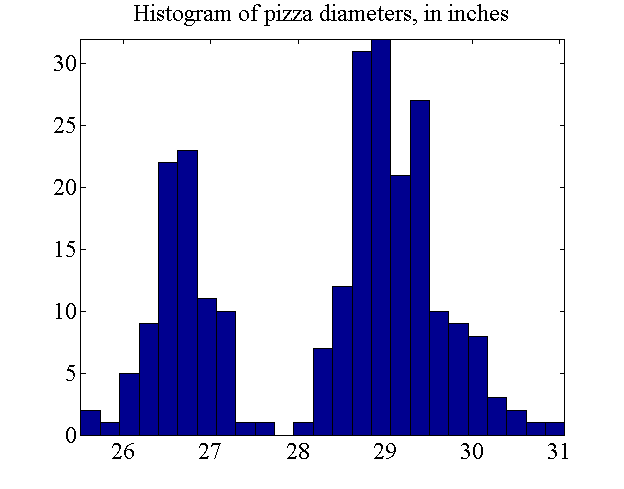 matlab\plotpizzasize.m
Class-conditional histogram
Histogram of a certain class
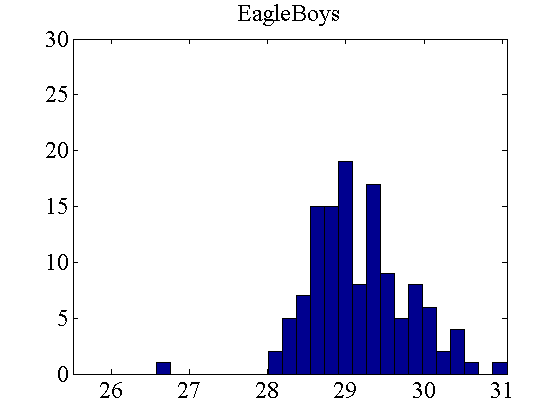 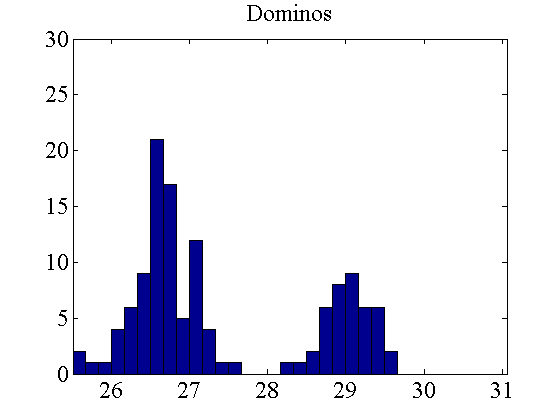 matlab\plotpizzasize_condhist.m
Series data
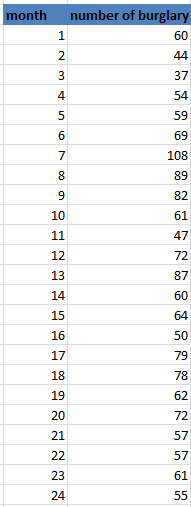 Number of burglaries each month in Hyde Park
http://lib.stat.cmu.edu/DASL/Datafiles/timeseriesdat.html
Plot series data
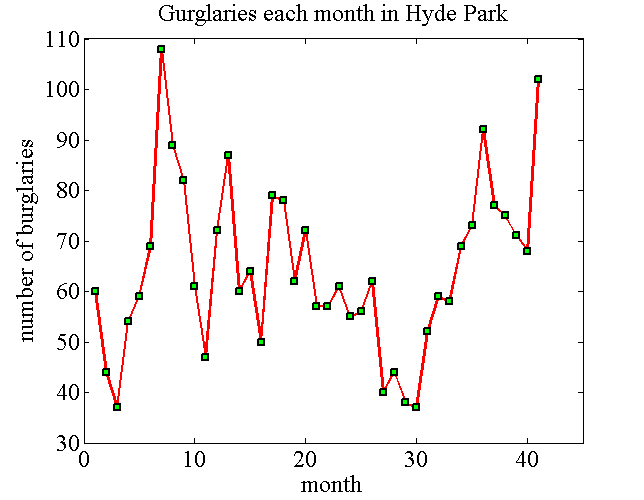 matlab\plotburglary.m
Summarizing 1D data
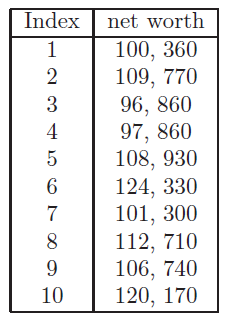 Mean
Standard deviation
Variance
Median
Percentile
Interquartile range
Net worth of people you meet in a bar
Mean
>>  a = [1 2 3 5 6]; 
>> mean(a)
ma =
         3.4

>> a = [1 2 3; 4 5 6];
>> mean(a)	%by default, take mean per-column
ans =
        2.5000    3.5000    4.5000

>>mean(a, 2)	%take mean in the 2nd dimension (row)
ans =
        2
        5
Median
Median:  The data half way along the sorted data points
>>  a = [1 2 3 5 6]; 
>> median(a)
ma =
         3

>> a = [a 6];	%a = [1  2  3  5  6  6]
>> median(a)	%take the mean of the two middle points
ans =
         4

>> median([1 2 2 2 2 2 5 10 15 100])	%biased measure
ans =
         2
Std. and variance
>> a = [1 2 3 5 6]; 
>> std(a)		
ans =
          2.0736	%not exactly by the formula 
>> std(a,1)	%based on the above formula
ans =
    1.8547
>> var(a,1)	%variance
ans =
          3.4400
>> std(a,1)^2	%variance = std^2
ans =
          3.4400
>> mean((a-mean(a)).*(a-mean(a)))	%what var(a) does
ans =
          3.4400
Percentile and interquartile range
>>  a = rand(10000,1);
>>  prctile(a, 20)      %20th-percentile of 0-1 random samples
ans =
          0.1991	%as expected

>>  prctile(a, 80)     	%80th-percentile: ~0.8
ans =
         0.7978

>>  iqr(a)		%interquartile range of a: ~0.5
ans =
         0.4984

>>  prctile(a, 75) - prctile(a, 25)	%sanity check
ans =
         0.4984
Summarizing 1D data
>> networths = [100360, 109770, 96860, 97860, 108930, 124330, 101300,… 112710,106740, 120170];
 
>> m = mean(networths)
m =

      107903

>> sd = std(networths)
sd =

   9.2654e+03

>> v = var(networths)
v =

   8.5848e+07
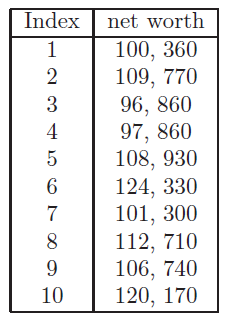 Net worth of people 
you meet in a bar
Summarizing 1D data
>> bnetworths = [networths, 1e9];

>> bm = mean(bnetworths)

bm =
         9.1007e+07

>> bsd = std(bnetworths)

bsd =
         3.0148e+08

>> bv = var(bnetworths)

bv =
       9.0889e+16
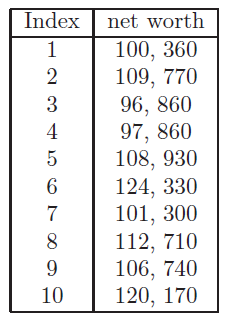 A billionaire comes in
Sensitive to outliers!
Summarizing 1D data
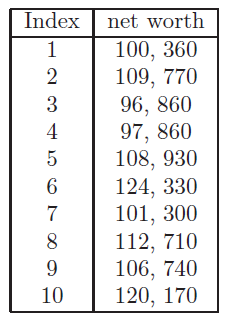 >> md = median(networths)
md =

         107835

>> bmd = median(bnetworths)
bmd =

         108930
Networths with a billionaire
Summarizing 1D data
>> pcts = prctile(networths, [25 50 75])

pcts =
         100360      107835      112710

>> bpcts = prctile(bnetworths, [25 50 75])

bpcts =
         100595      108930      118305

>> interqtl = iqr(networths)

interqtl =   12350

>> binterqtl = iqr(bnetworths)

binterqtl =  17710
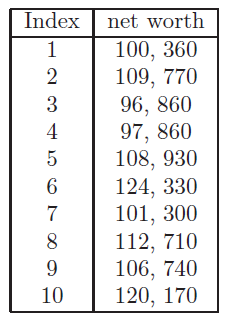 Networths with a billionaire
The pizzasize puzzle
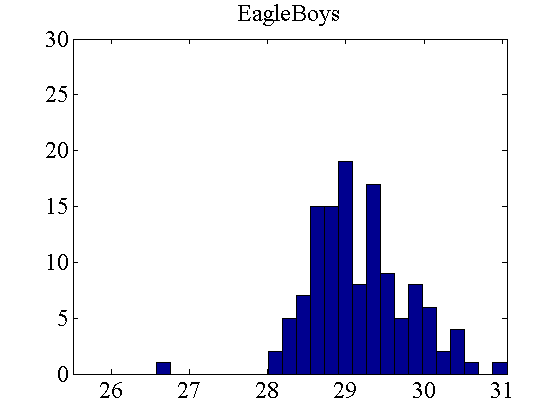 Understand what’s going on
Look at other labels: type of crust and type of topping
Cannot compare many histogram together
Need a more compact plot
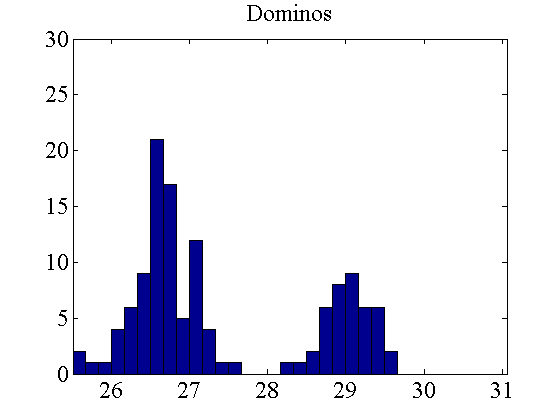 boxplot
More compact way of summarizing data than histogram
>> boxplot([dsizes esizes], 'whisker', 1.5);
Boxplot with type of crust
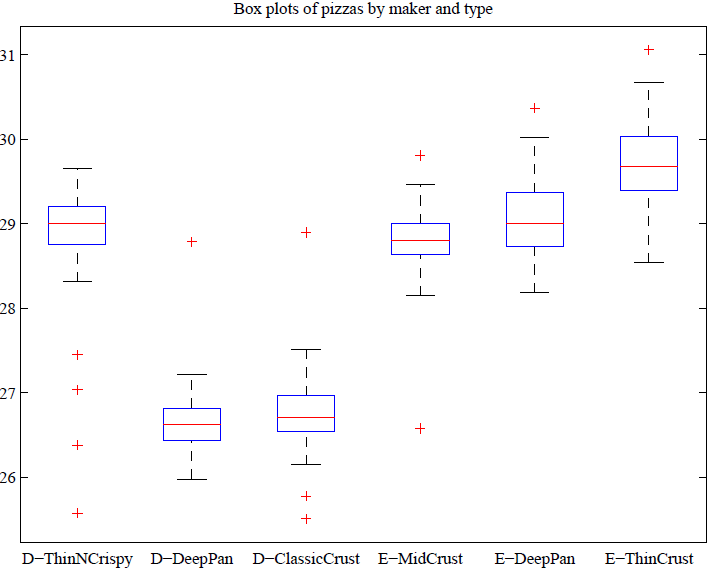 EagleBoys has tighter control over size
Dominos ThinNCrispy is unusual
shrinking during baking
control portion by weight
mistakes by chef (?)
Boxplot with crust and topping
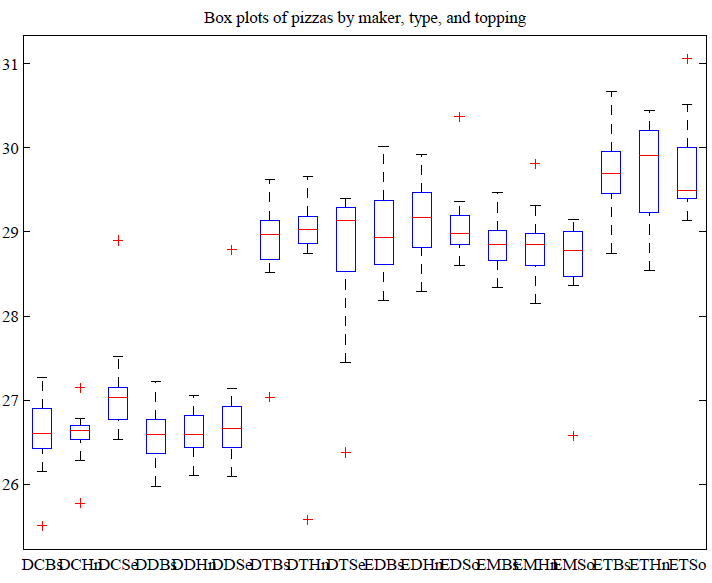 Dominos
EagleBoys
Wrap-up
“A matlab start is half way to success”

It’s all about data.
Plot data with bar chart, histogram, series plot and box plot.

Summarize 1D data with mean, std, variance, median, percentile and interquartile range.